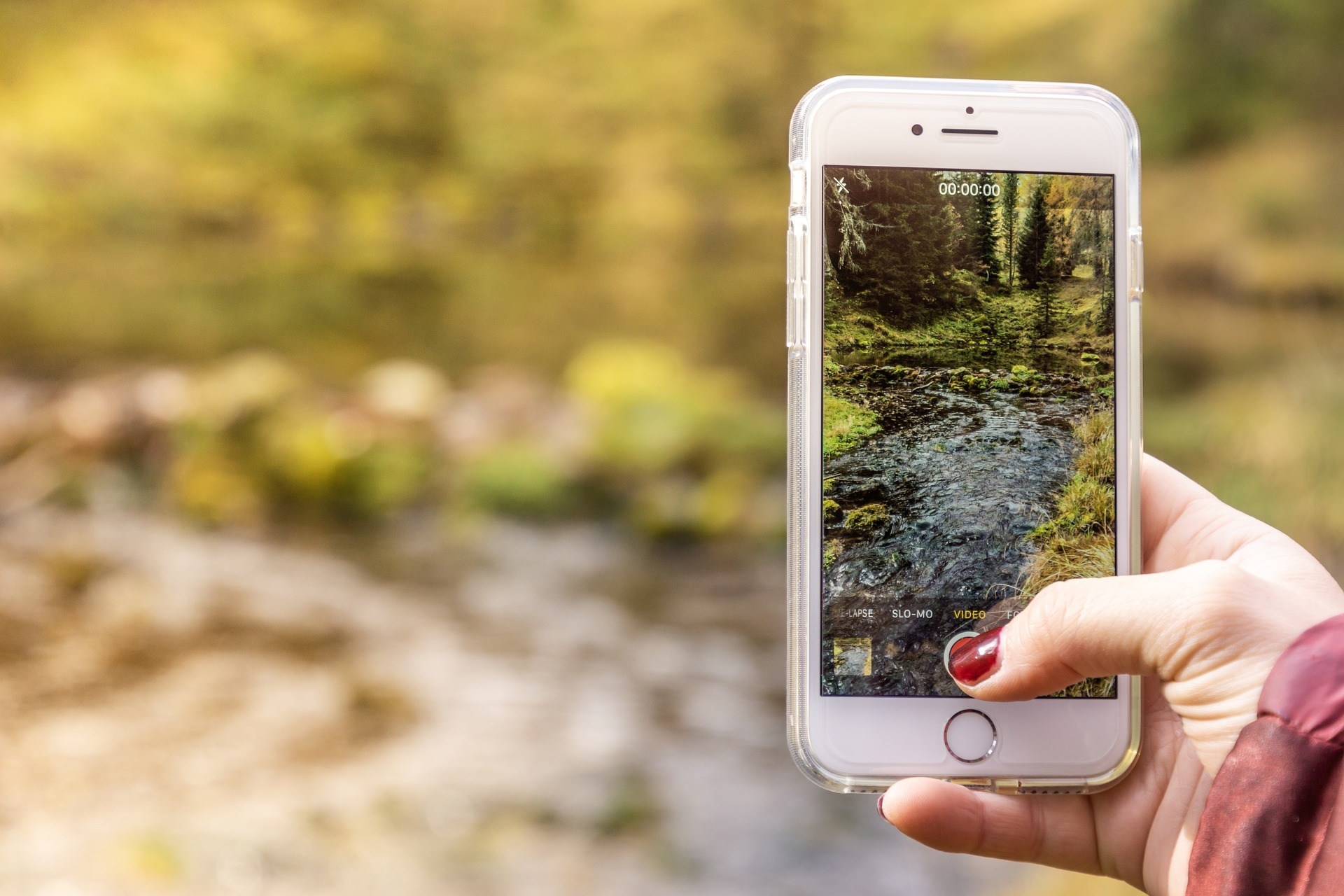 Los mejores videos desde tu celular
Por: Johan Manuel Mendoza
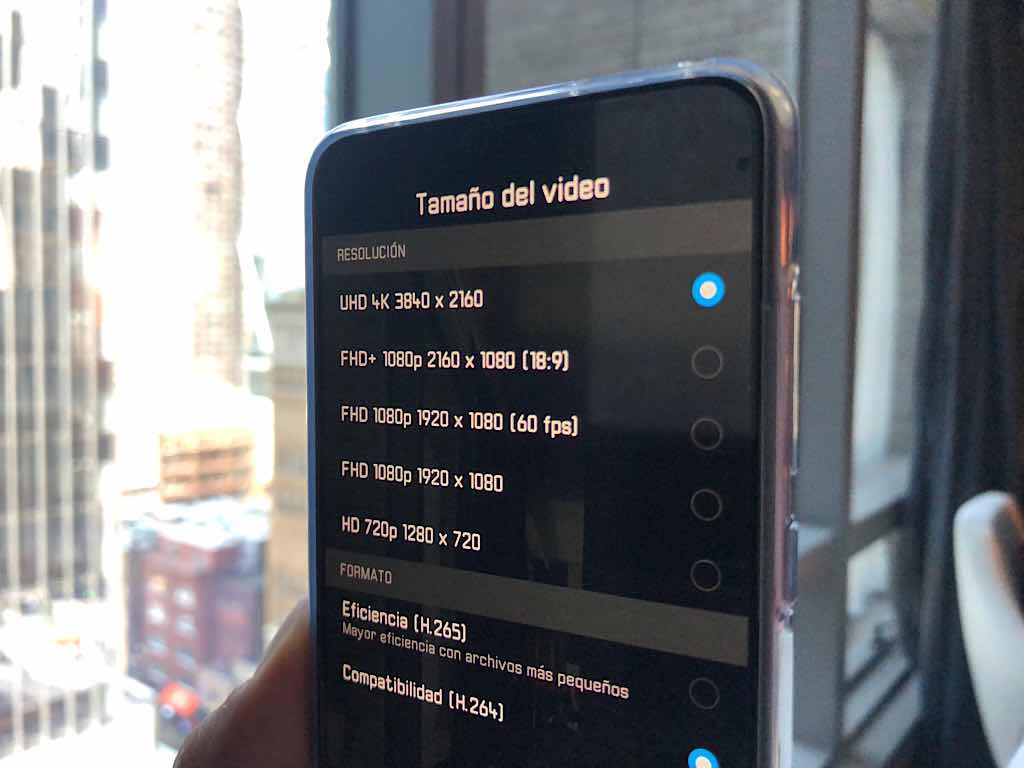 Configura
tu cámara
Contraluze Iluminación
Grabar enHorizontal
No usar el zoomdel celular
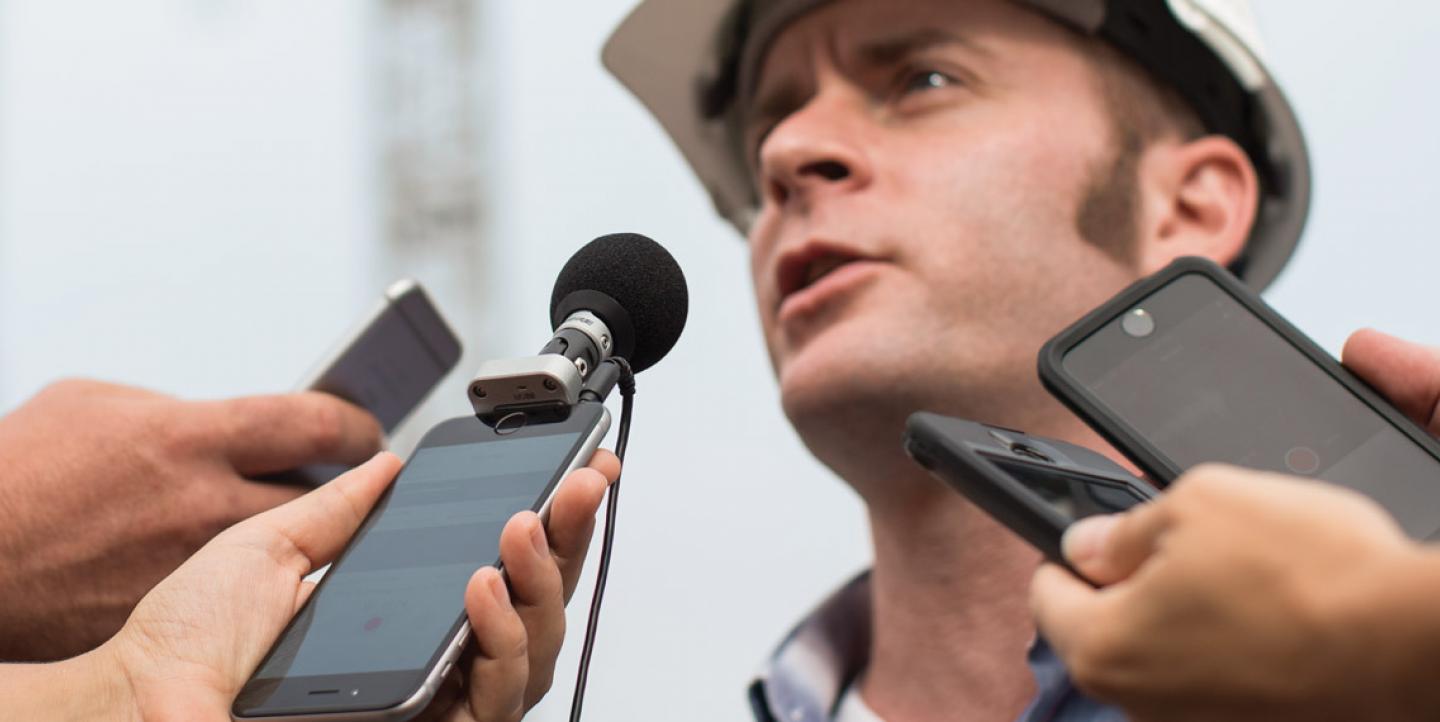 El Audioes importante
Revisar tu tarjeta dememoria
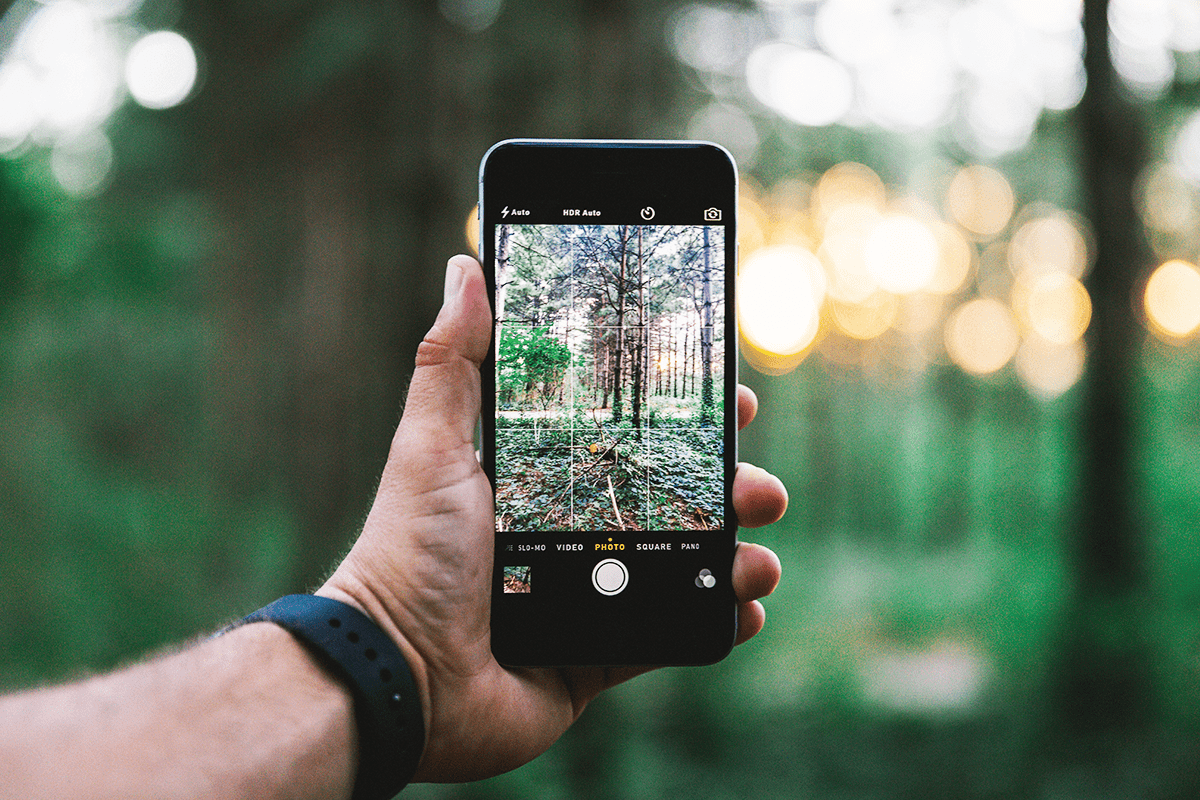 Realizar un video clip
y compartirlo al grupo de Whatsapp 
318 219 4513


Parametros:
Puede ser una invitación, noticia, o tip de conocimiento "Sabias que …” .
Trabajo en Grupo
Video clip  menos de un min.
Terminar con una frase
Datos completos del evento o de la información